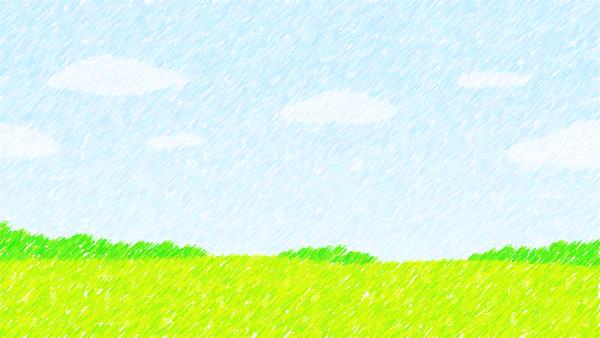 NPO法人はままつ子どものこころを支える（すまいる）
　平成３０年度　ピンポイント研修会
参加費
  会　員　 500円
   非会員　1,000円
『困った子？困っている子？
　の理解と対応について考える』
対　象：教育・保育、福祉、医療などに携わる専門職の方
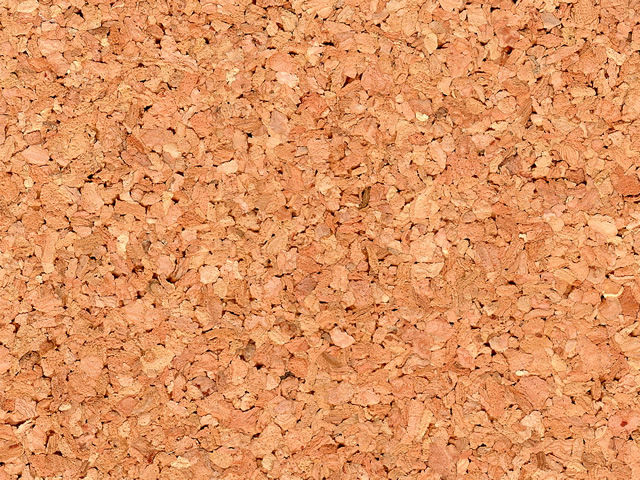 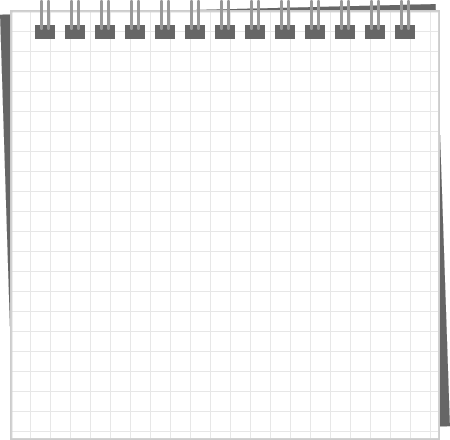 第２回『運動面・感覚面の発達からみた子どもの支援』
講　師： 伊藤　信寿先生
　　　　　　　（聖隷クリストファー大学　リハビリテーション学部　作業療法学科　教授）
平成30年度は、『困った子？困っている子？の理解と対応』をメインテーマとして、研修会を実施してまいりました。今回の講師は、みなさまも良くご存じの聖隷クリストファー大学の伊藤 信寿先生です。今回は、先生のご専門であります感覚統合を体験をしながら、運動面・感覚面の発達からみた子どもの支援についてお話していただく予定です。子どもたちが、どんな世界を体験し、どんな世界を感じているのかを味わい、子どもたちの感じている世界を知ることで、大人側の関わり方を見直すいい機会になればと思っております。
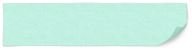 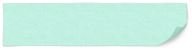 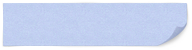 どんな世界を感じているのか？
感覚面の発達は？
運動面の発達は？
日　程：平成３１年２月１３日（水）
時　間：１９：００～２１：００（受付１８:３０～）
場　所：浜松市福祉交流センター　大会議室
駐車場：無料駐車場　＊台数制限あり
NPO法人　はままつ子どものこころを支える会すまいる事務局
＜申込み＆問い合わせ先＞
　　①氏名、②所属、③職種、④ご連絡先メールアドレス、⑤会員・非会員を明記の上、
　　平成３１年２月９日（土）までに、下記FAXかメールアドレスへお送りください。
　　　Mail：hama.kodomosmile@gmail.com
　　　TEL：053－570－8142（NPO法人すまいる事務局）
　　　FAX：053－570－8143（　　　　〃　　　　）
　＊ご参加いただけない場合のみの返信とさせて頂きます。
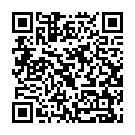 メールQR
NPO法人　子どものこころを支える会（すまいる）　宛
ピンポイント研修会　FAX申込用紙
FAX送信先　　053－570－8143
申込日：平成　　年　　　月　　　日
・記入して頂いた情報は、本研修会以外での目的には使用い　
　たしません。
・FAXでお申込み頂いた場合、こちらからご案内等の返信はい　
　たしません。
　　→定員オーバーによりご参加いただけない場合には、電　
　　　　話などで連絡することもあります。
・当日は直接会場へお越しください。